IT Service Desk / ITIL Escalation Matrix Template
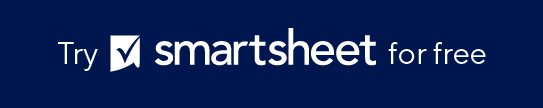 When To Use This Template: Use this template to manage and escalate Information Technology (IT) service desk incidents effectively, ensuring that issues are resolved at the appropriate tier level according to ITIL best practices.
Notable Templates Features: This template includes detailed tiers for IT Service Desk (Tier 1), Tier 2, and Tier 3 support, along with a customizable escalation workflow diagram to adapt the process to your IT organization's specific needs.
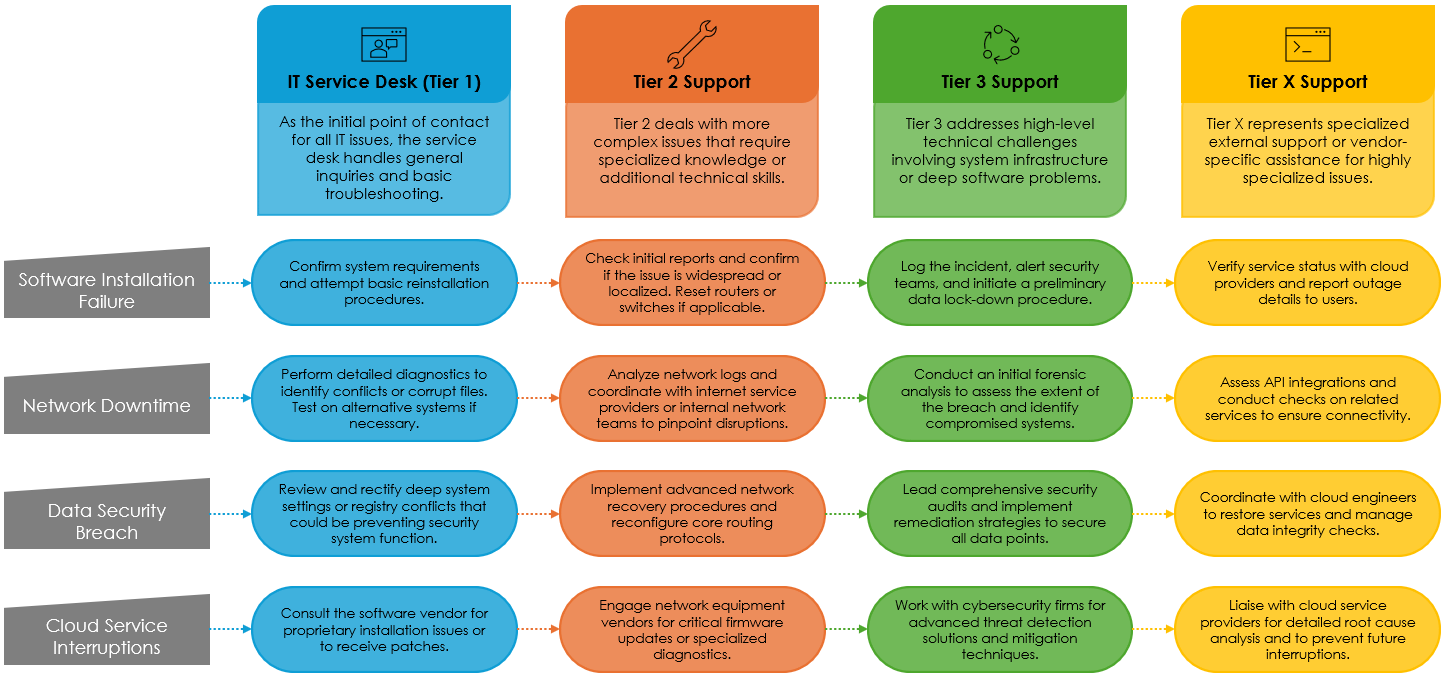 IT Service Desk (Tier 1)
Tier 2 Support
Tier 3 Support
Tier X Support
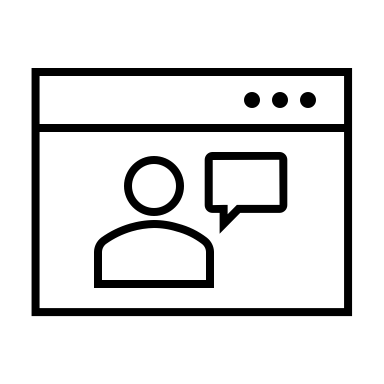 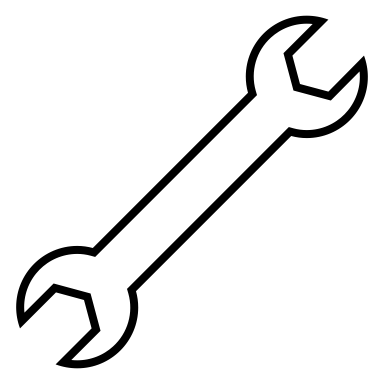 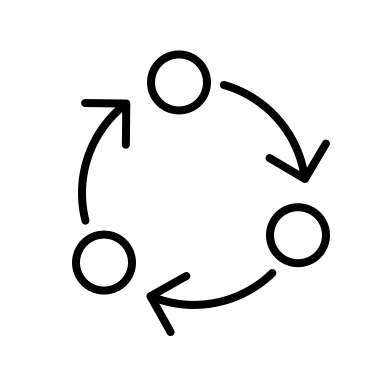 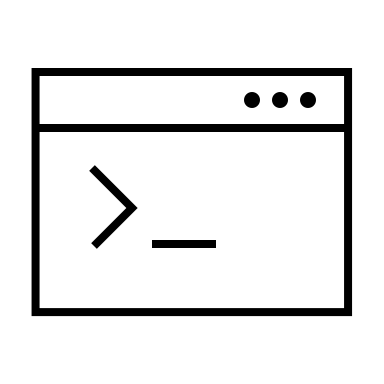 IT Service Desk / ITIL Escalation Matrix
As the initial point of contact for all IT issues, the service desk handles general inquiries and basic troubleshooting.
Tier 2 deals with more complex issues that require specialized knowledge or additional technical skills.
Tier 3 addresses high-level technical challenges involving system infrastructure or deep software problems.
Tier X represents specialized external support or vendor-specific assistance for highly specialized issues.
Issue 1
Issue 2
Issue 3
Issue 4